Week 
One
Allergy Menu - Autumn Winter 2022
NGCI
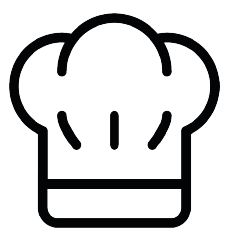 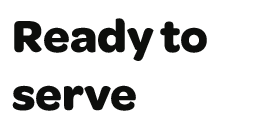 Week 
Two
Allergy Menu - Autumn Winter 2022
NGCI
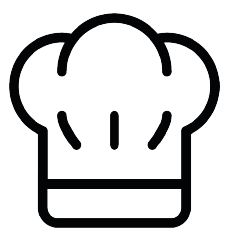 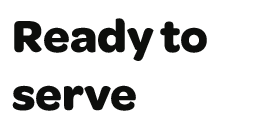 Week 
Three
Allergy Menu - Autumn Winter 2022
NGCI
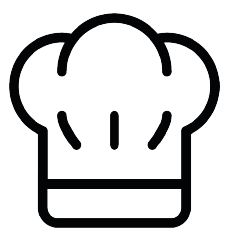 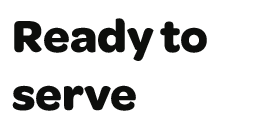